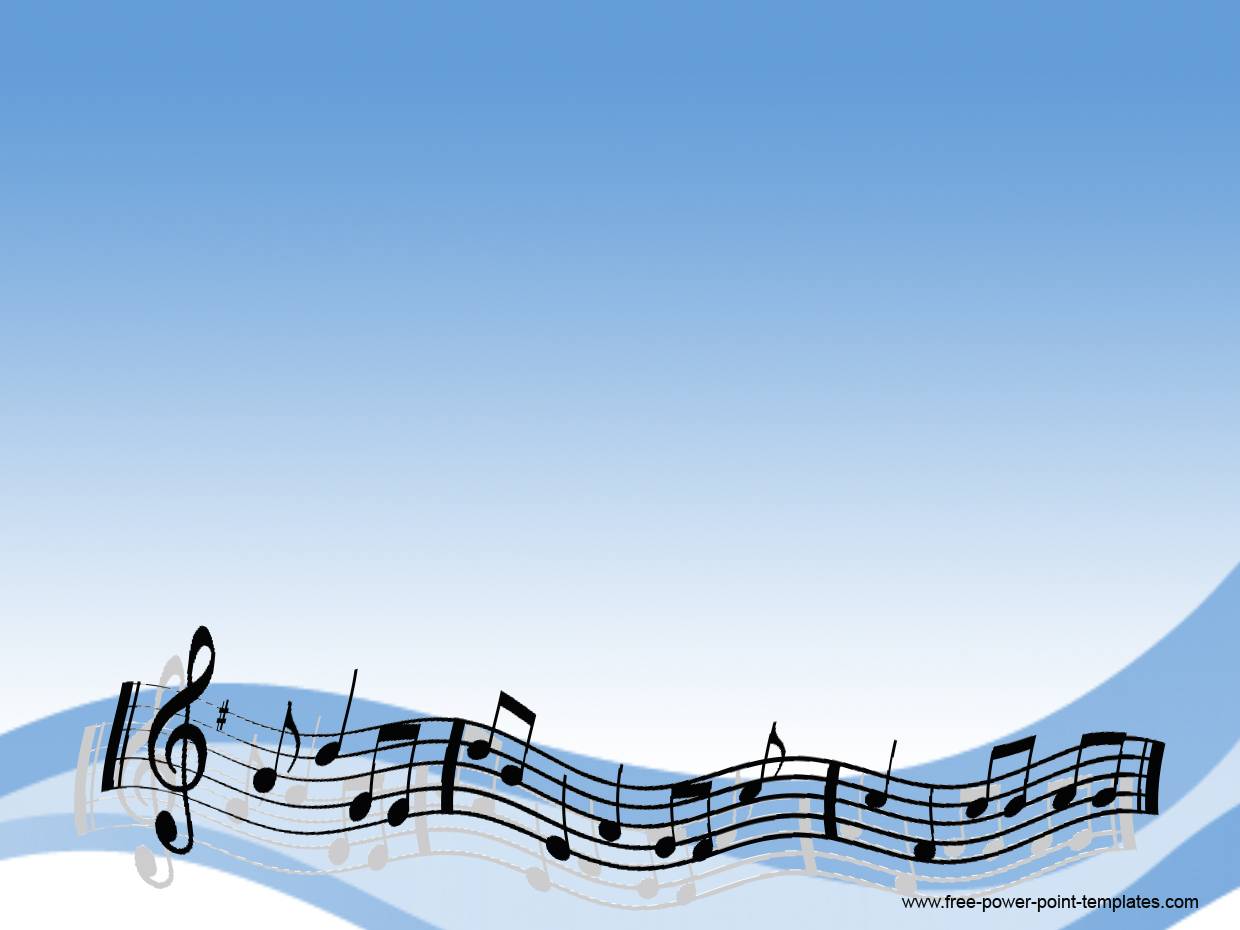 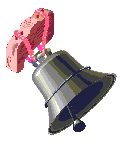 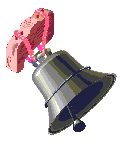 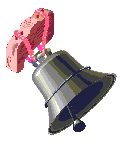 Презентация 
    для музыкального занятия 
«Знакомство с колокольчиком»
(младшая группа)
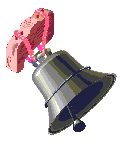 Музыкальный руководитель 
МДОУ «Детский сад №29» Саранск 
Герасимова Г.Ю.
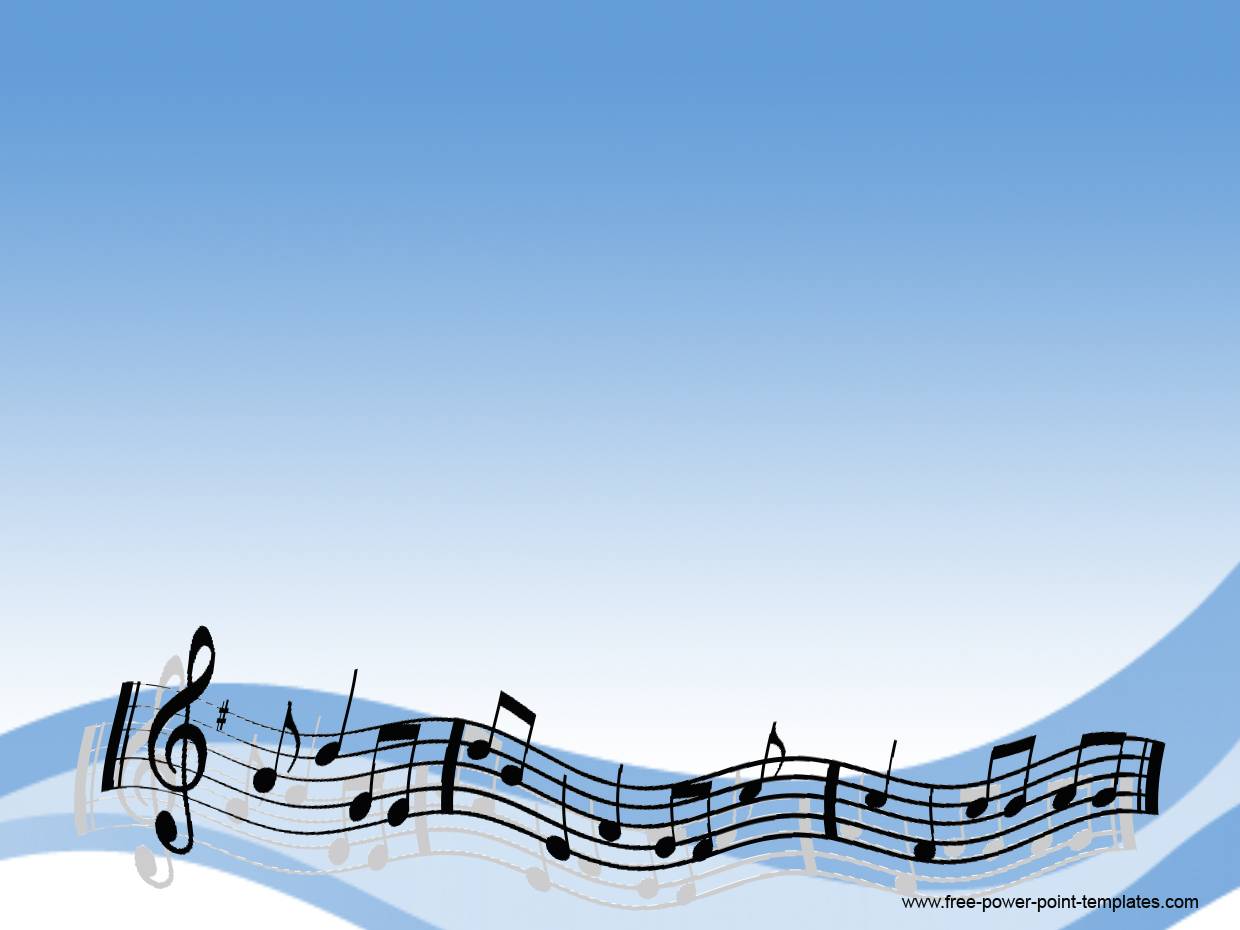 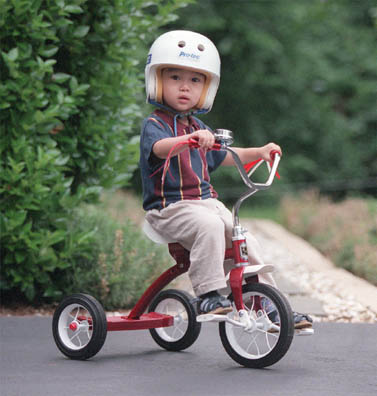 На моем велосипеде
Колокольчик есть
из меди.
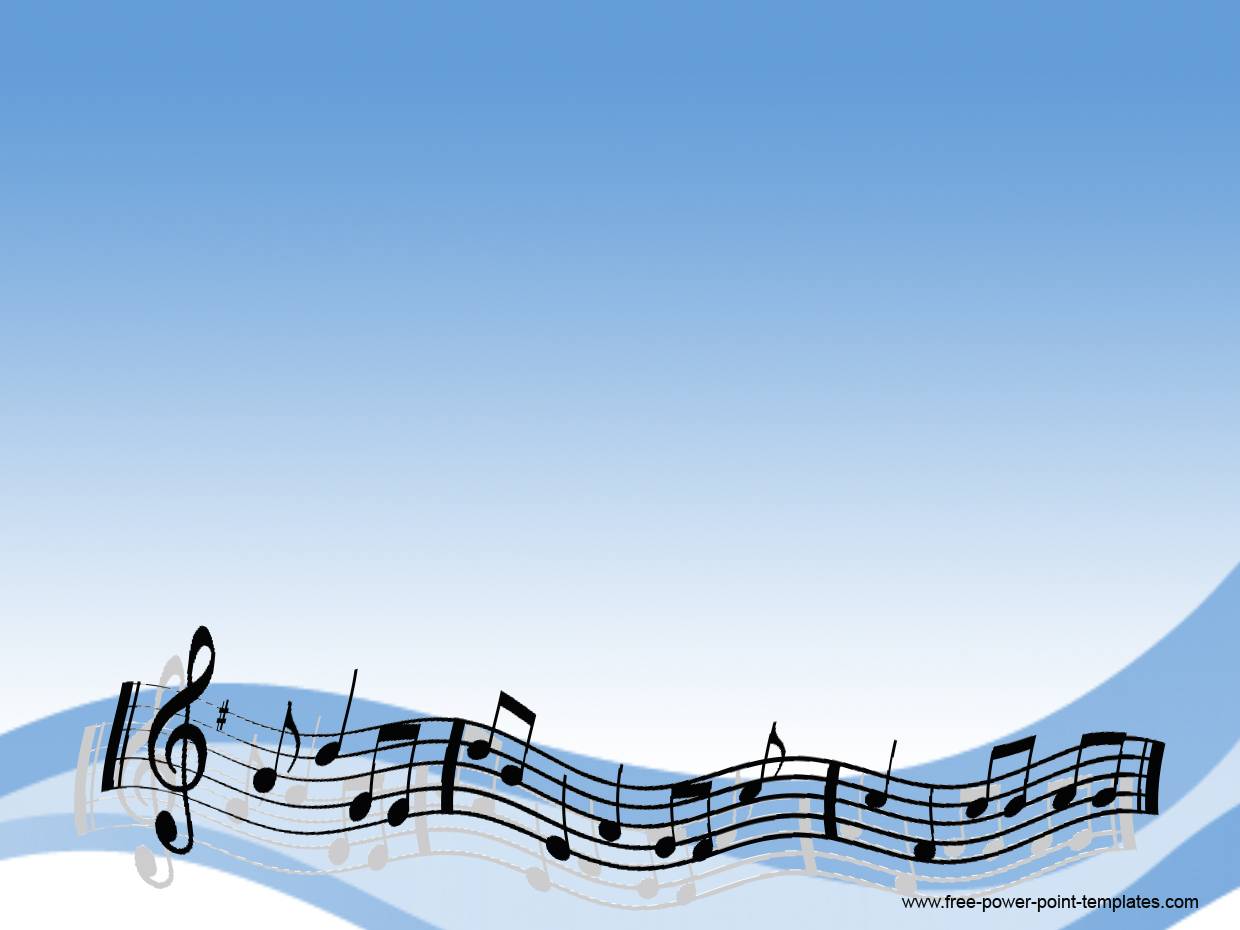 Служит он вместо звонка.
Слышен звон издалека.
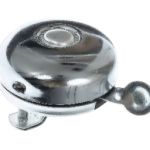 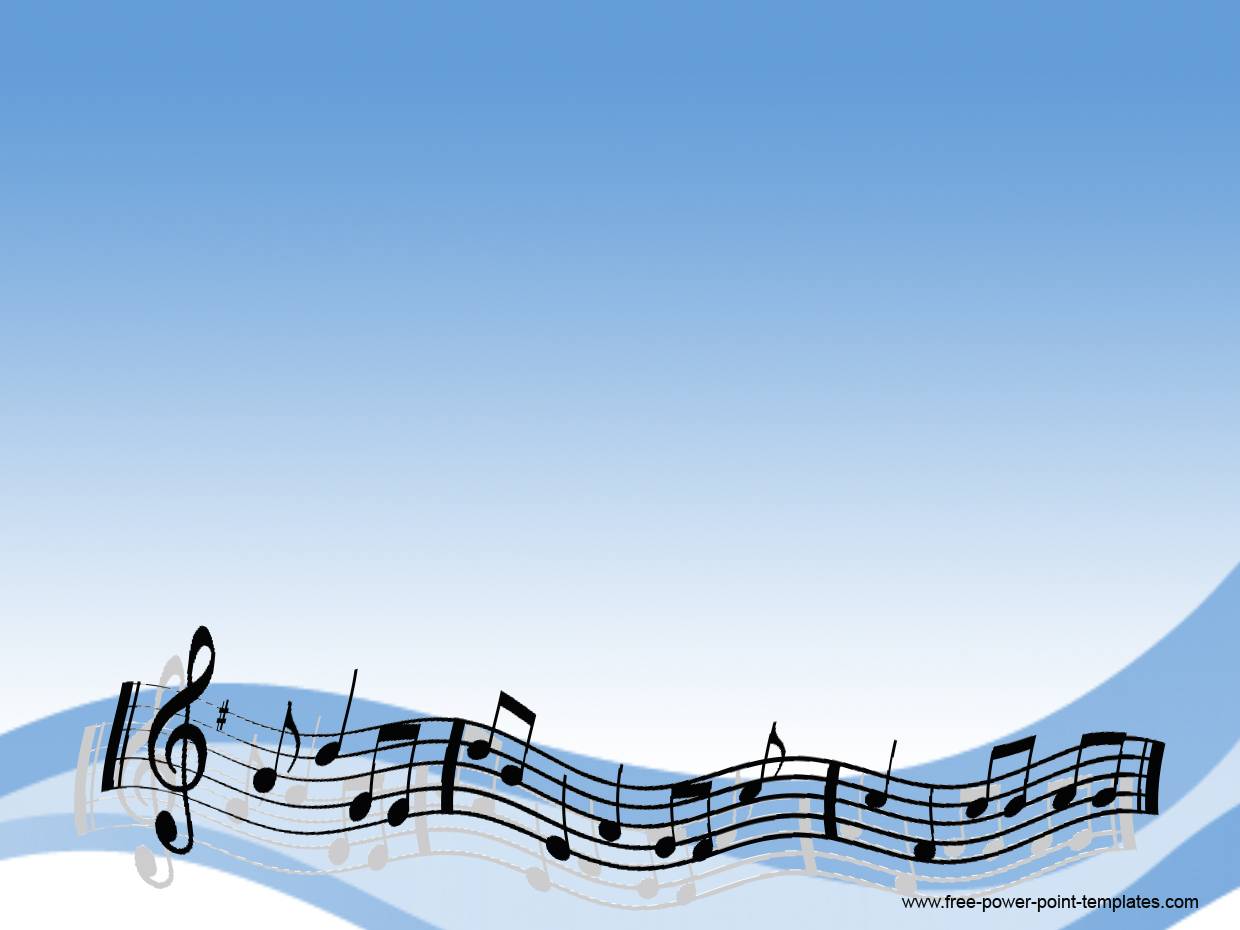 Колокольчик-музыкант,
У него большой талант.
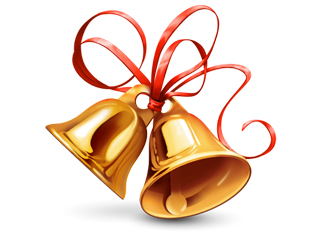 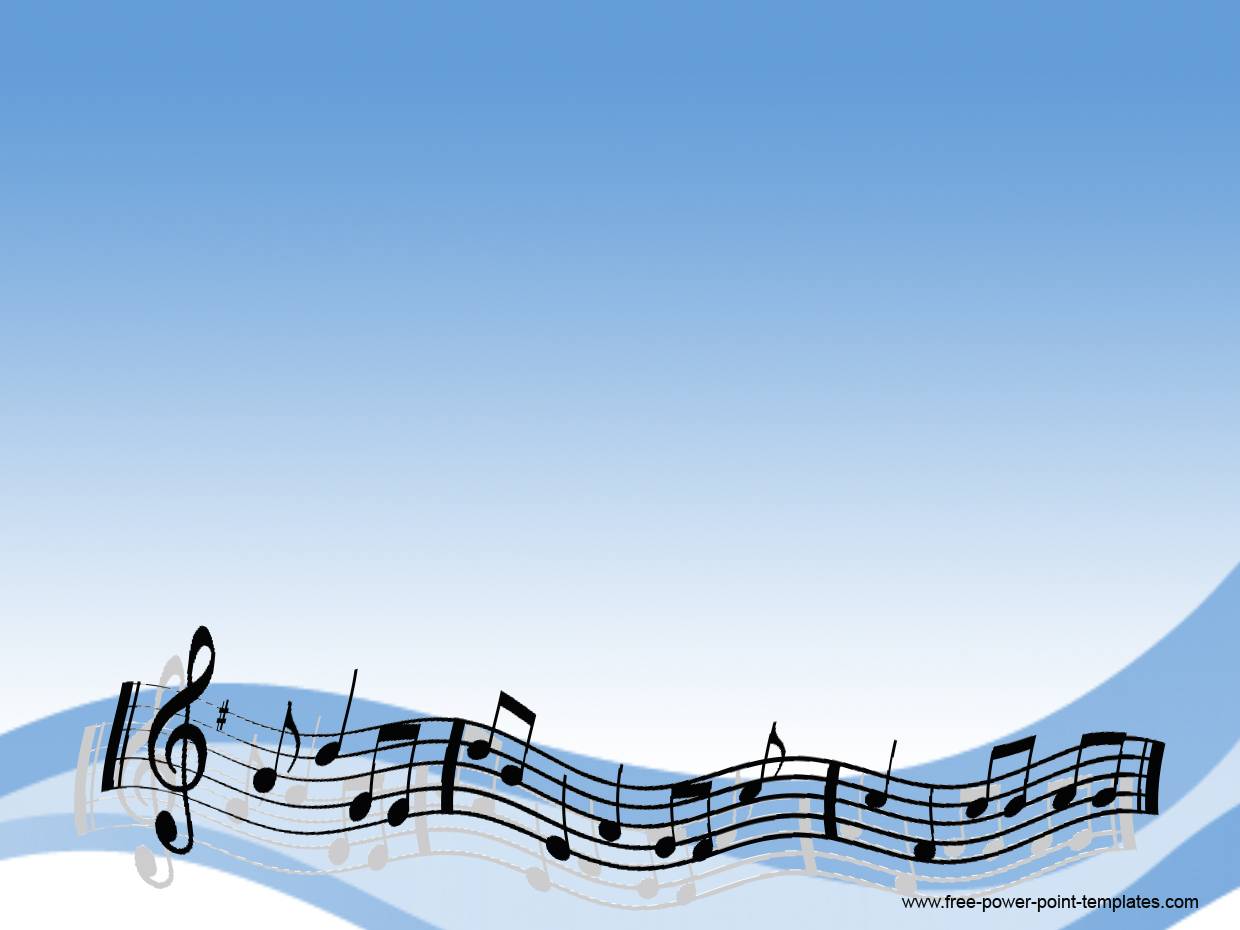 Радость людям приносить,
Может он весь день звонить.
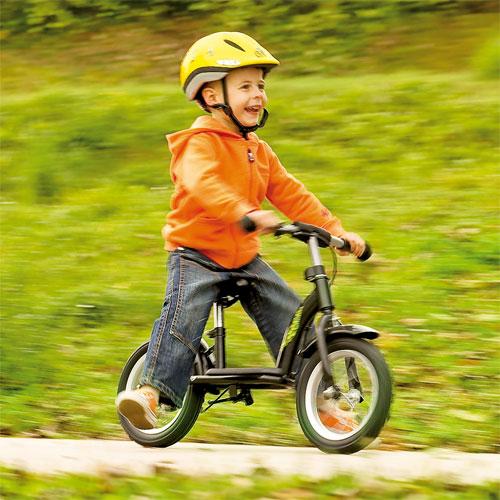 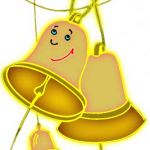 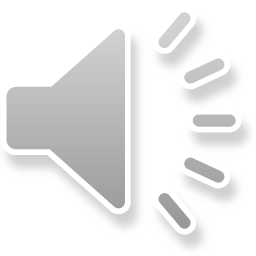 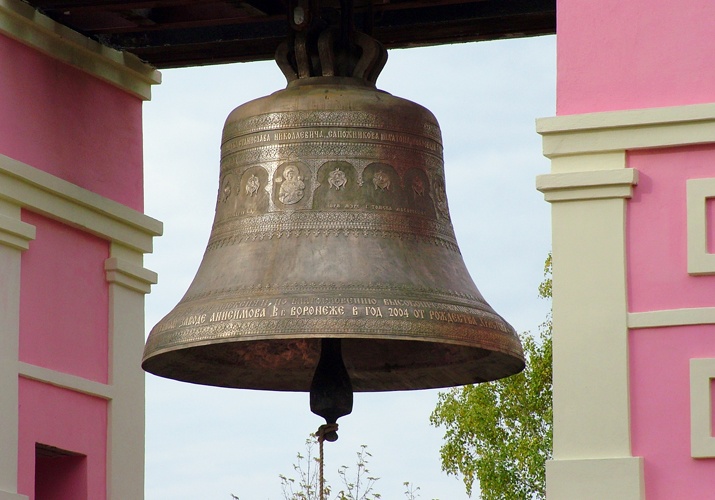 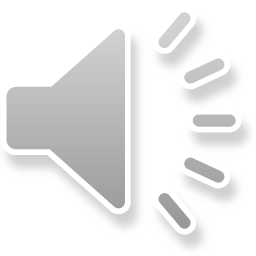 Пусть он кроха и юнец,
Колокол-его отец.
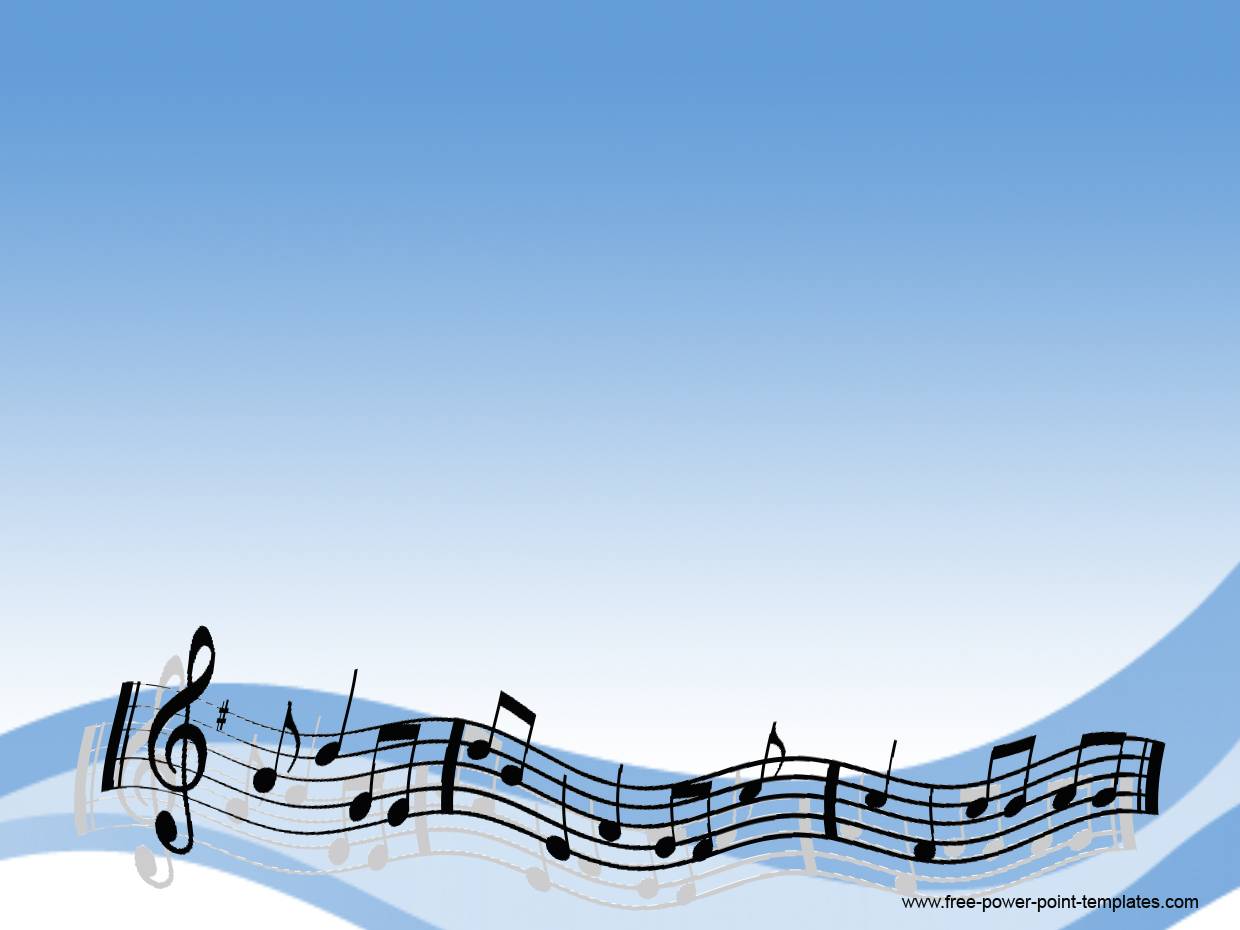 Музыкальный инструмент,
Нужный всем в любой момент.
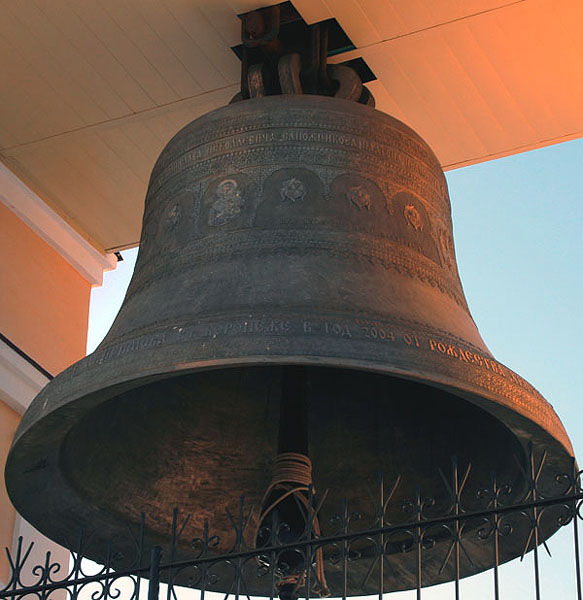 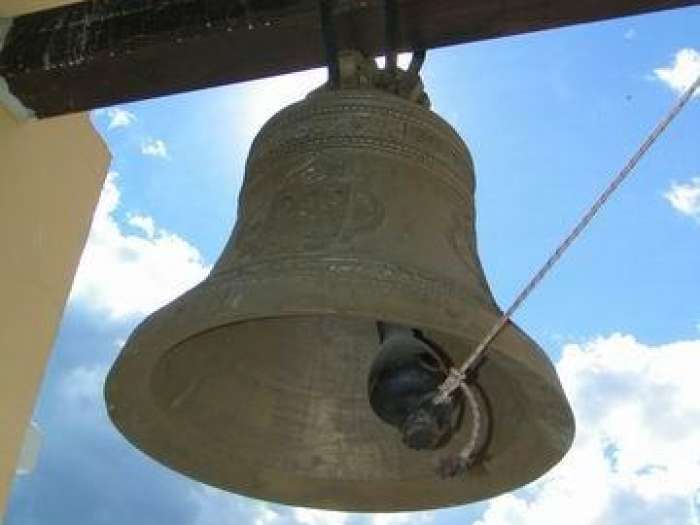 Громко колокол поет,
В колокольнях он живет.